South Plains Region, TX
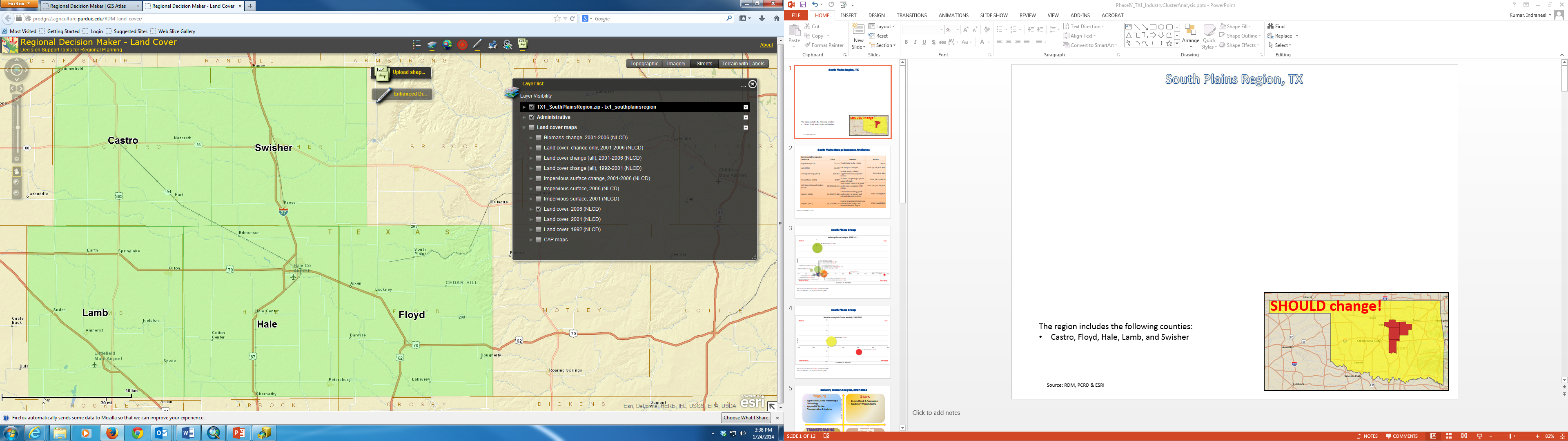 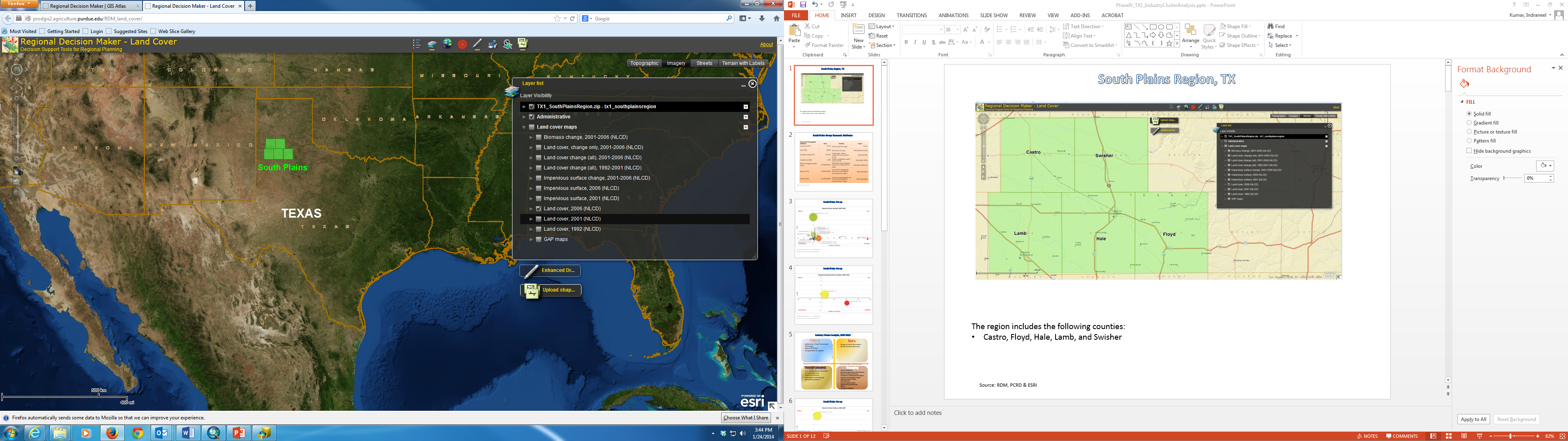 The region includes the following counties:
Castro, Floyd, Hale, Lamb, and Swisher
Source: RDM, PCRD & ESRI
South Plains Region: Economic Attributes
Data Source: EMSI 2013.1 & Census
South Plains Region
Note: Label includes cluster name, LQ 2012, and Employment 2012
Data Source: EMSI 2013. 2, industry cluster definitions by PCRD
South Plains Region
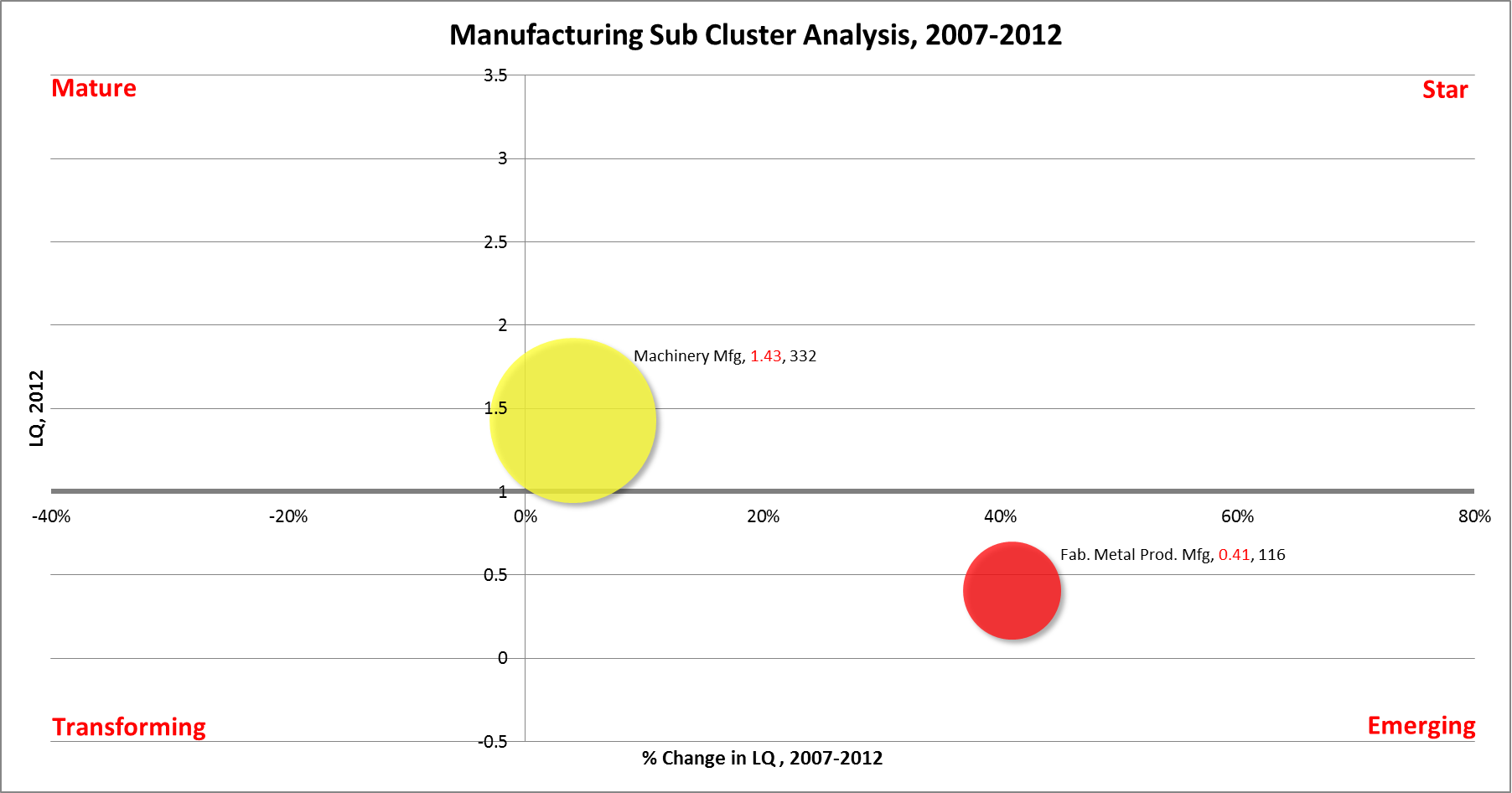 Note: Label includes cluster name, LQ 2012, and Employment 2012
Data Source: EMSI 2013. 2, industry cluster definitions by PCRD
Industry Cluster Analysis, 2007-2012
Mature
Stars
L e v e l    o f    S p e c i a l i z a t i o n
Agribusiness, Food Processing & Technology
Apparel & Textiles
Transportation & Logistics
Energy (Fossil & Renewable)
Machinery Manufacturing
P e r c e n t    G r o w t h    i n    S p e c i a l i z a t i o n
Transforming
Emerging
Advanced Materials
Biomedical/Biotechnical (Life Sciences)
Business & Financial Services
Chemicals & Chemical Based Products
Education & Knowledge Creation
Fabricated Metal Product Manufacturing
Forest & Wood Products
Manufacturing Supercluster
Mining
Printing & Publishing
Arts, Entertainment, Recreation & Visitor Industries
Defense & Security
Information Technology & Telecommunications
South Plains Region
Note: Label includes cluster name, LQ 2007, and Employment 2007
Data Source: EMSI 2013. 2, industry cluster definitions by PCRD
South Plains Group
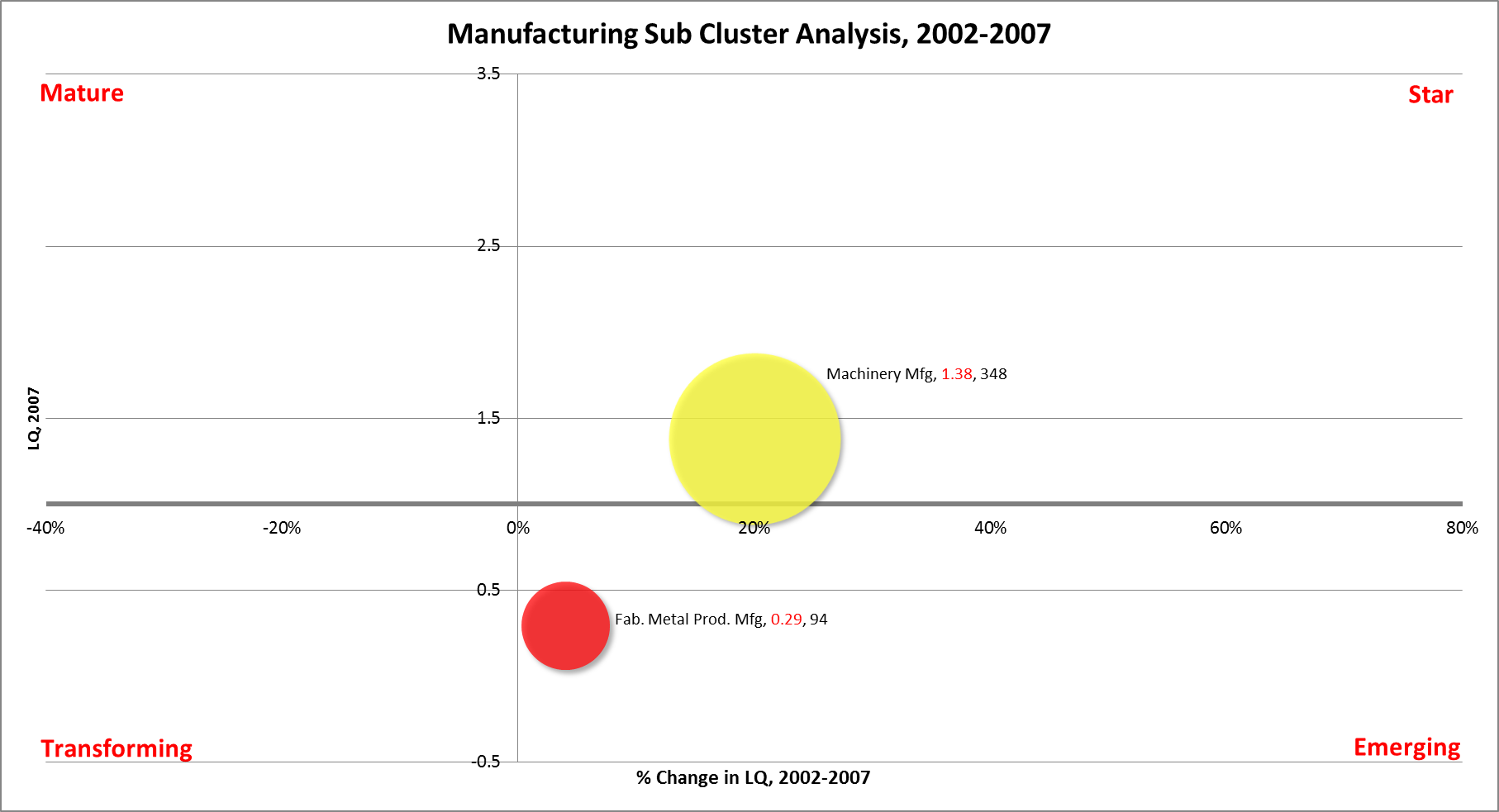 Note: Label includes cluster name, LQ 2007, and Employment 2007
Data Source: EMSI 2013. 2, industry cluster definitions by PCRD
Industry Cluster Analysis, 2002-2007
Mature
Stars
L e v e l    o f    S p e c i a l i z a t i o n
Agribusiness, Food Processing & Technology
Apparel & Textiles
Machinery Manufacturing
Transportation & Logistics
P e r c e n t    G r o w t h    i n    S p e c i a l i z a t i o n
Transforming
Emerging
Advanced Materials
Biomedical/Biotechnical (Life Sciences)
Business & Financial Services
Chemicals & Chemical Based Products
Defense & Security
Education & Knowledge Creation
Energy (Fossil & Renewable)
Information Technology & Telecommunications
Mining
Arts, Entertainment, Recreation & Visitor Industries
Fabricated Metal Product Manufacturing
Forest & Wood Products
Manufacturing Supercluster
Printing & Publishing
Average Earnings of Industry Clusters, 2012
Data Source: EMSI 2013.2 & 2013.1, industry cluster definitions by PCRD
South Plains Region, Industry Clusters, 2012
Note: Computer & electronic product mfg, Glass & ceramics, Transportation equipment mfg, Electrical equip mfg, and Primary metal mfg do not exist in the region
Data Source: EMSI 2013.2, industry cluster definitions by PCRD
South Plains Region
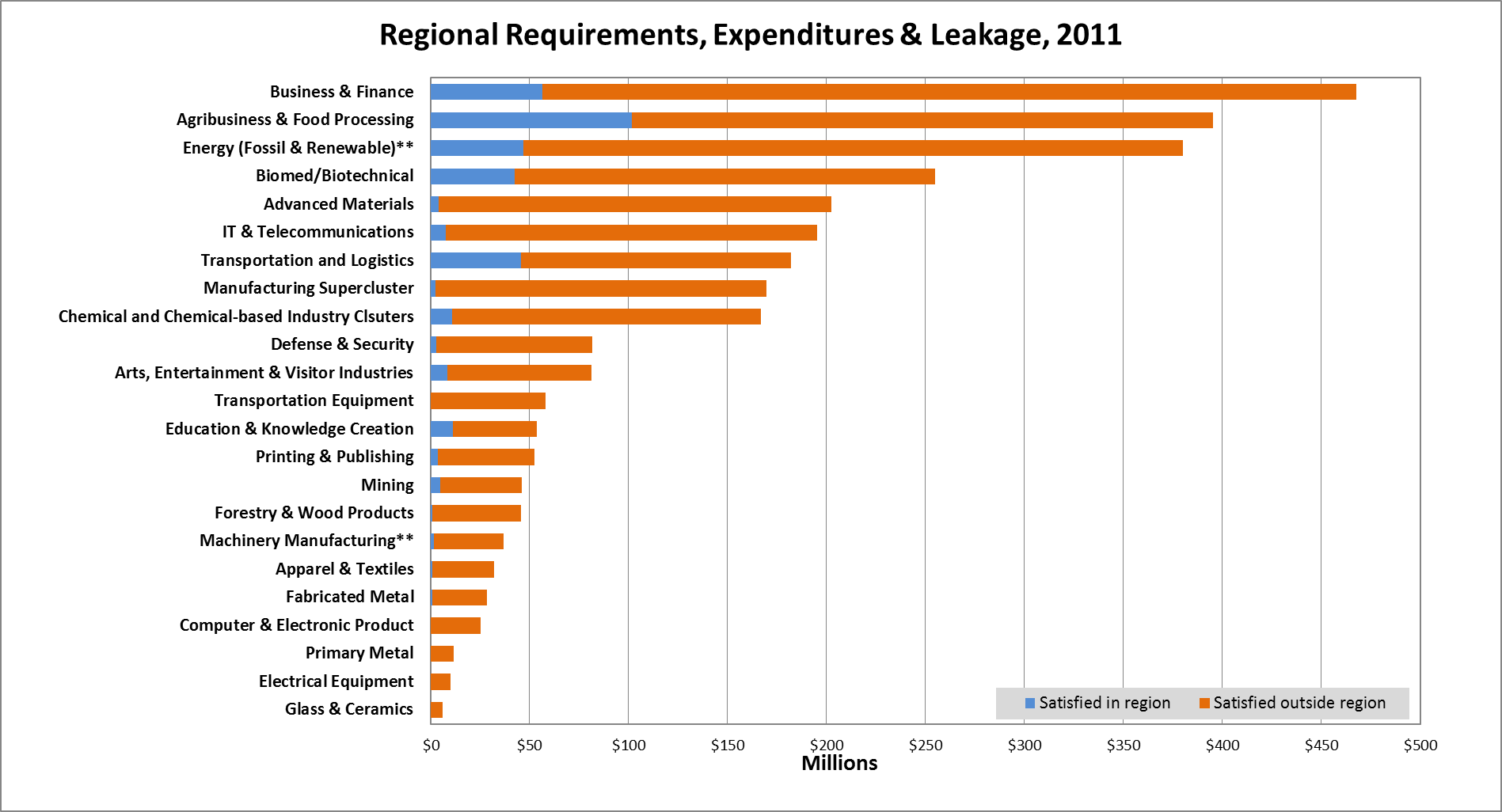 Note : ** presents  “Star clusters”.
Data Source: EMSI 2013. 2, industry cluster definitions by PCRD
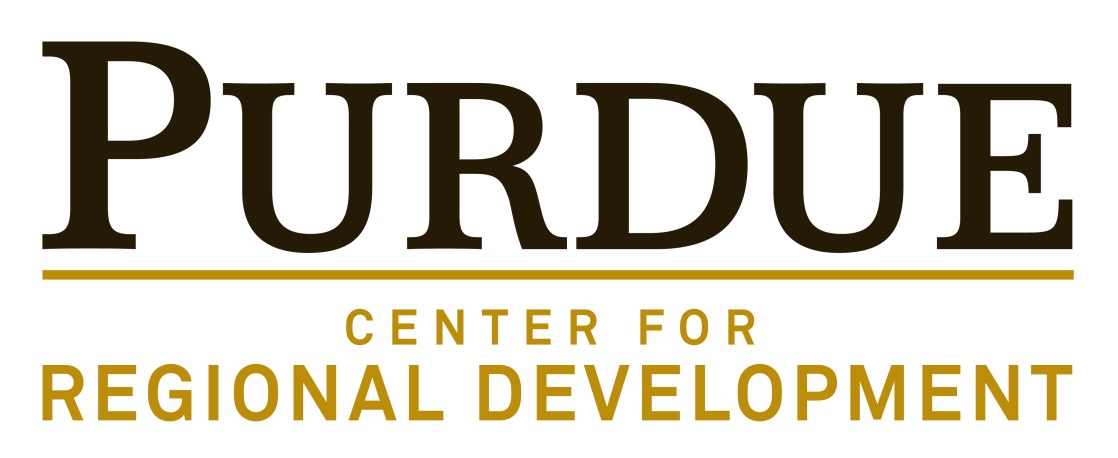 Purdue Center for Regional Development
Purdue University
Gerald D. and Edna E. Mann Hall, Suite 266
203 Martin Jischke Drive
West Lafayette, IN 47907-2057